WIFI Monitoring System
Sinexcel Electric
Shenzhen·China
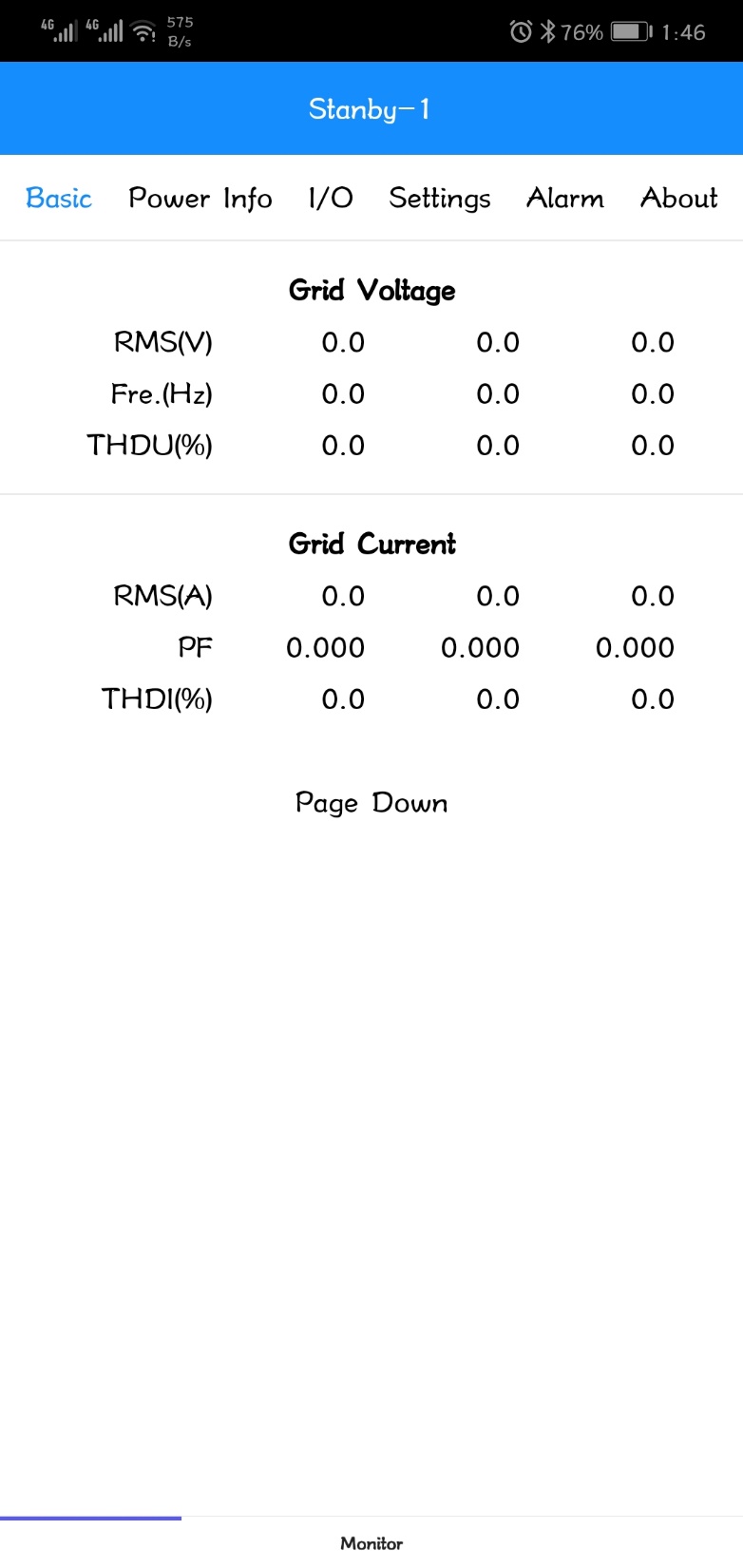 WiFi display - Basic
WiFi Interface

When use the WiFi module to control the AHF/SVG/ASVG,  customers only need to link the WiFi generated by WiFi module. Then after that customers can use this to control the module, view many kind of data and change the parameters of AHF/SVG/ASVG.
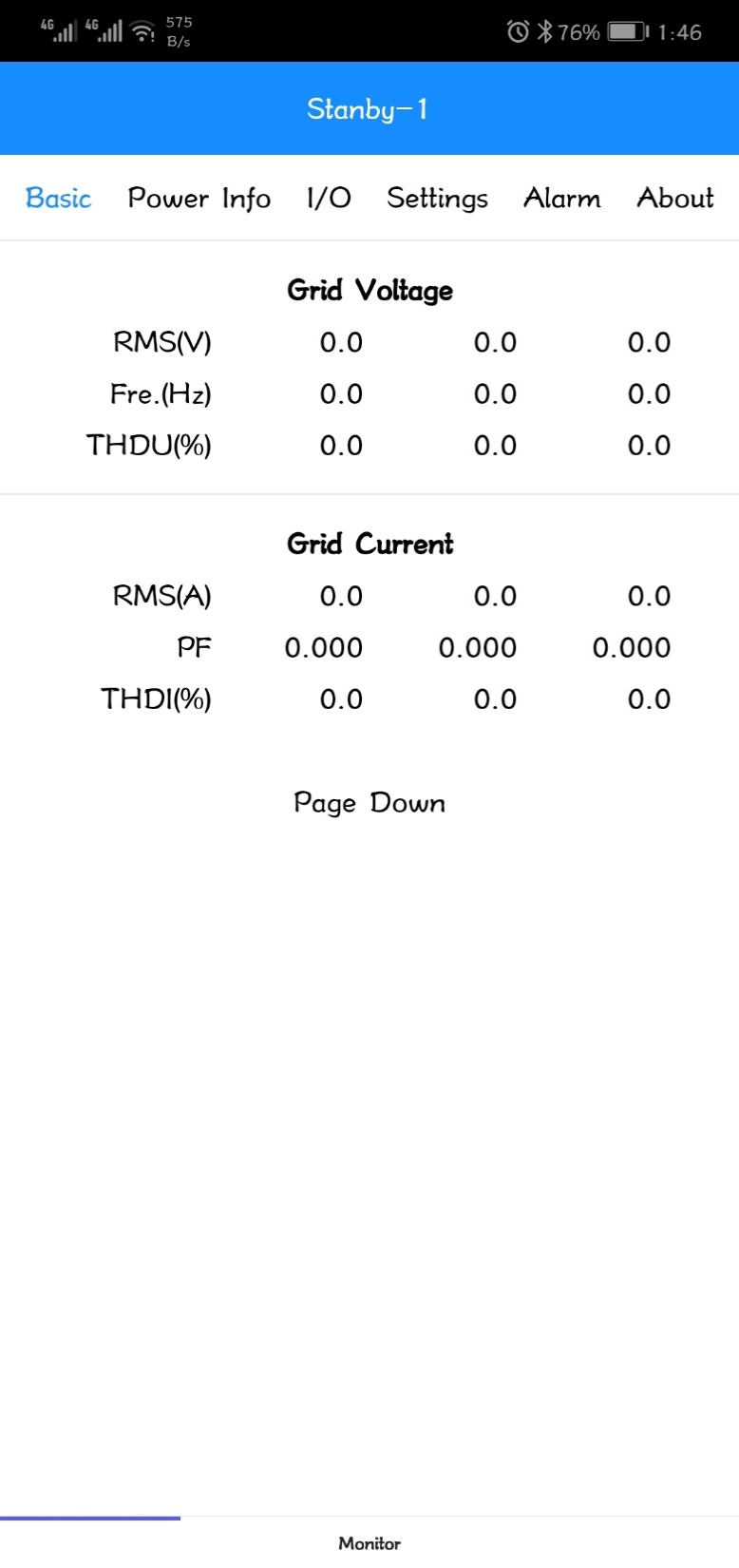 WiFi display - Basic
WiFi Interface

On the interface, it include 6 options:
Basic

Power Info

I/O

Settings

Alarm

About
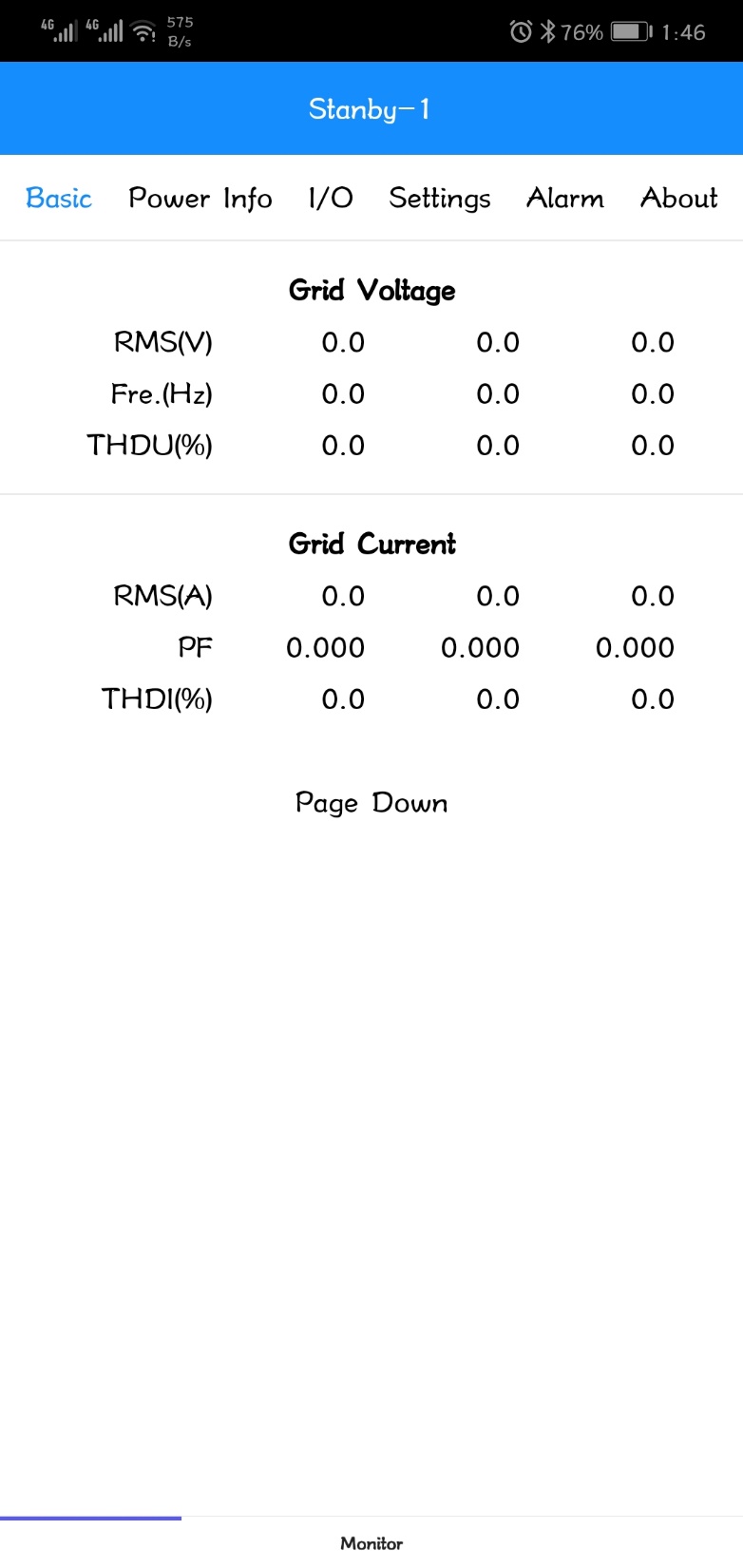 WiFi display - Basic
Basic

On the basic interface, it shows the information of  grid side, load side and compensation current.

Grid Voltage/ Current: Before compensation
Load Current: After compensation
RMS: Effective value of current 
Fre.: Frequency
PF: power factor 
THDi: total harmonic distortion 
Load rate: Ratio of Comp power to rated power
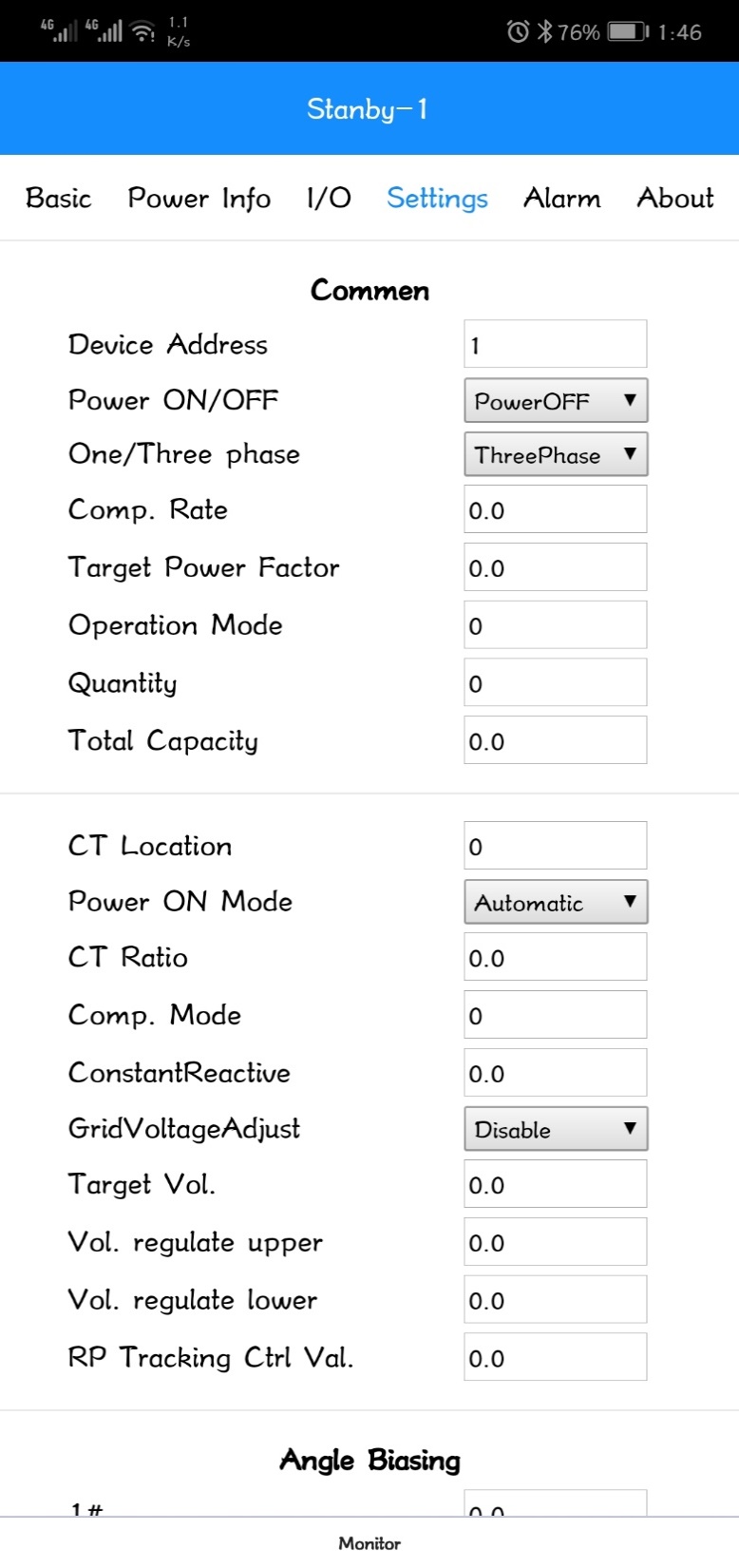 WiFi display – Setting
Setting Interface

On the setting interface, users can change the parameters on this to change the working state of the product.
It mainly include:

Commen setting

Angle Biasing setting

Harmonic setting

Power Saving Function
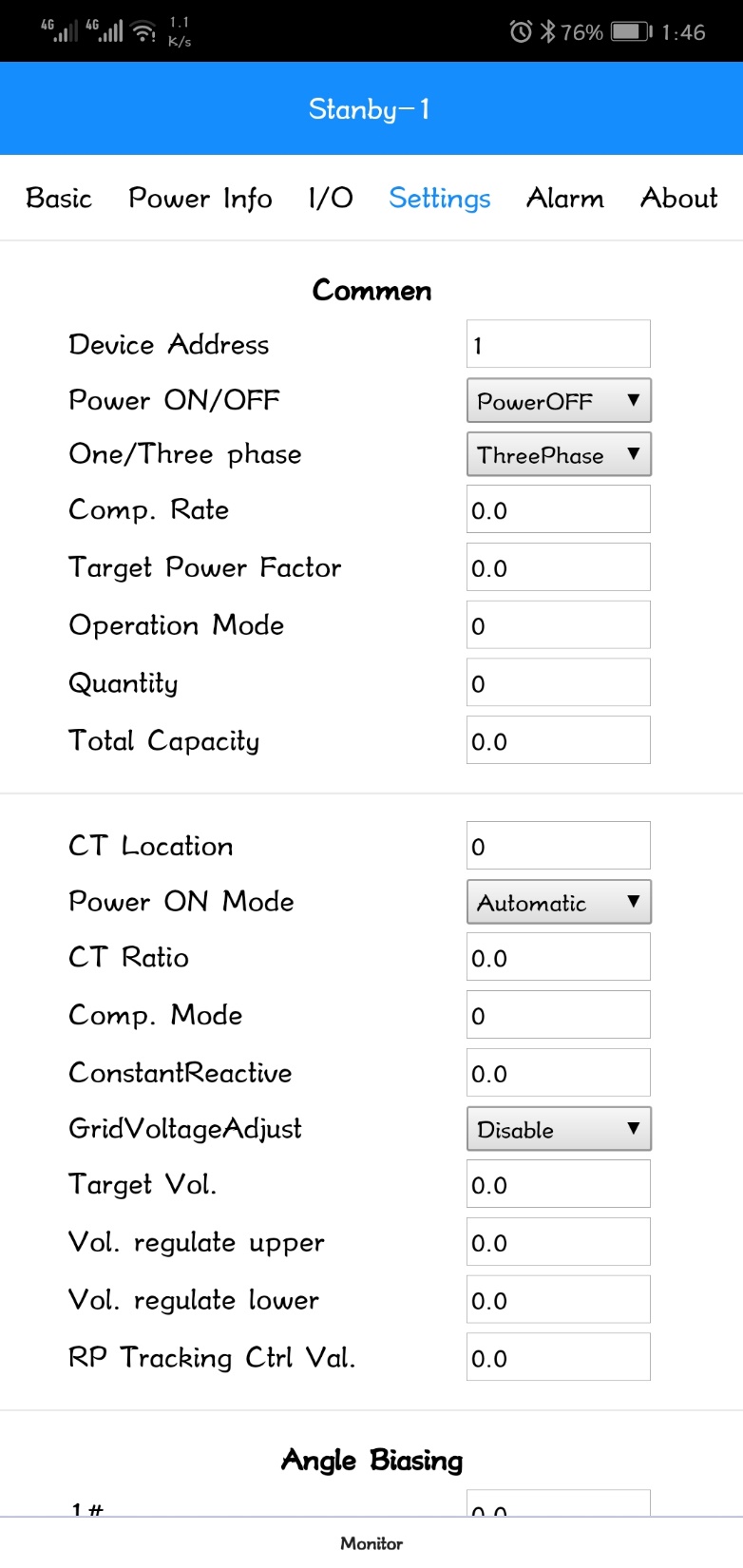 WiFi display – Setting
Setting Interface-Commen

Device Address:
Set the device address to connect the software to the device, normally set it 1.

Power ON/OFF：
Used to control the device on and off.

One/Three phase：
Choose the correspond phase, if the device is single phase product, choose one, otherwise choose three phase.

Target Power Factor：
When use reactive power compensation, it can work, set the target value of PF.
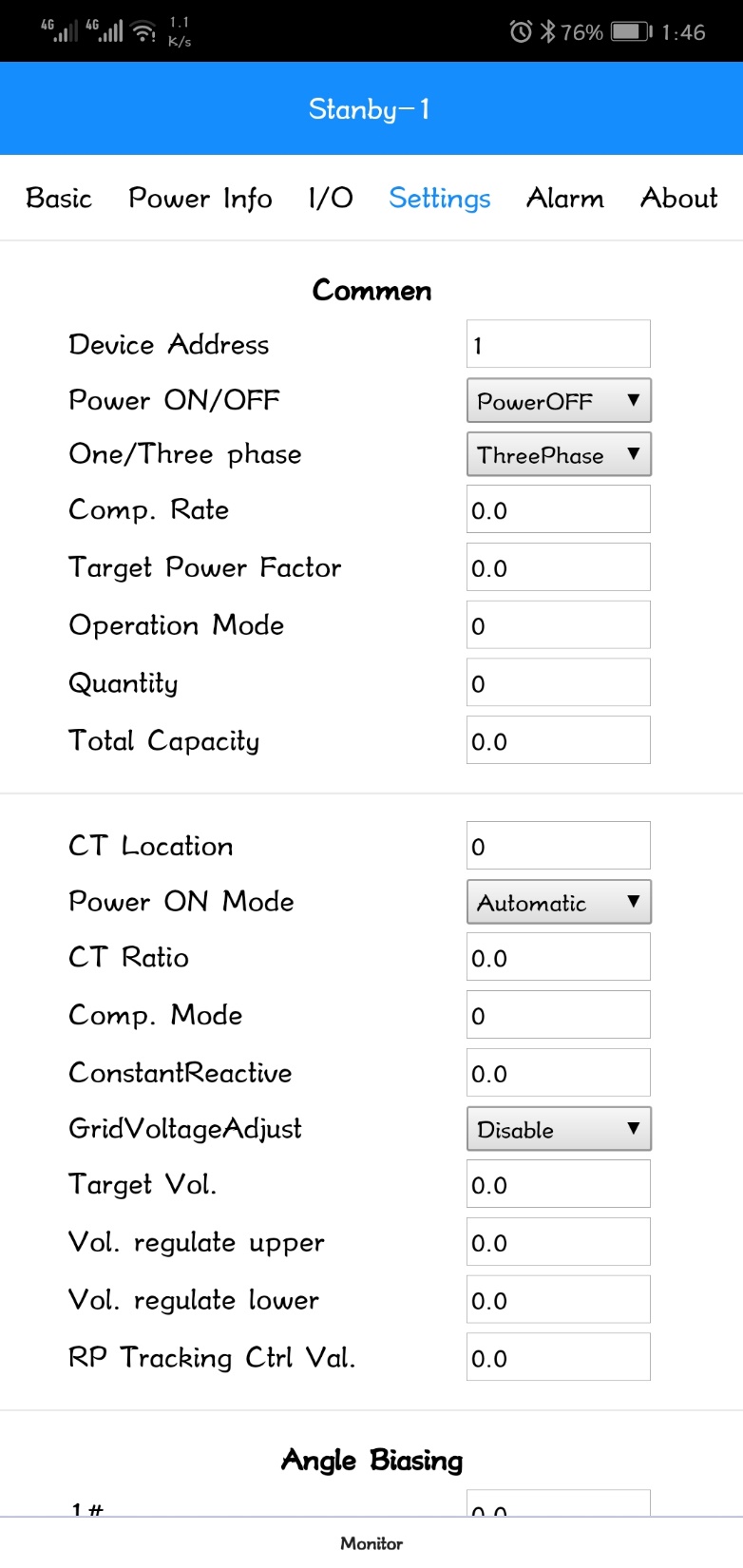 WiFi display – Setting
Setting Interface-Commen

Operation Mode:
This function is important, cause no matter AHF, SVG, ASVG or SPC, we use the same interface, so we need to choose the correspond product and correspond function by filling some parameters in this blank.
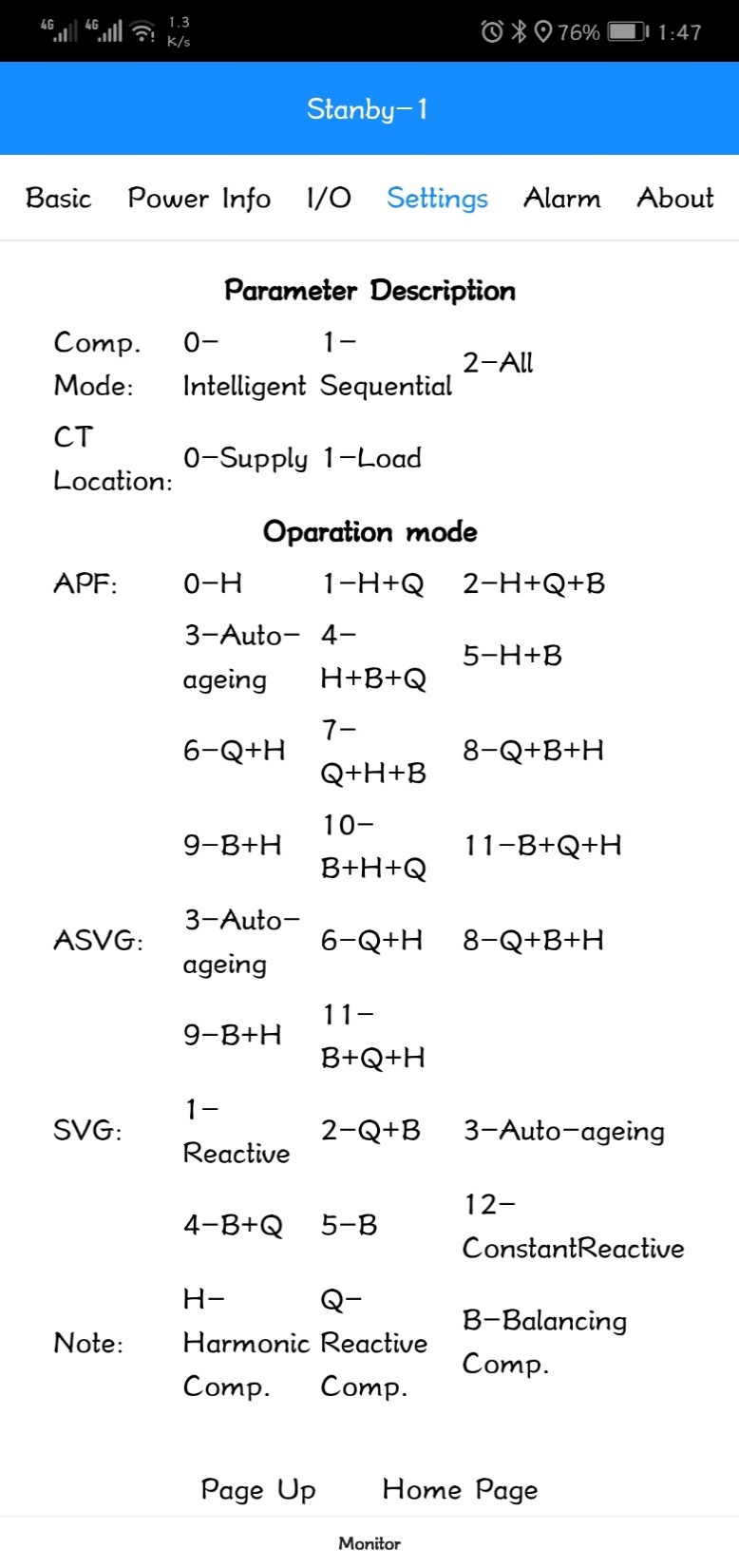 WiFi display – Setting
Setting Interface-Commen

Operation Mode:

Different products and functions need different code.

H: harmonic compensation
Q: reactive power compensation 
B:  Phase unbalanced compensation

H+Q: harmonic compensation firstly, then go to reactive power compensation.

Q+B+H: reactive power compensation first, then go to the phase unbalanced compensation, compensate the harmonic as last.
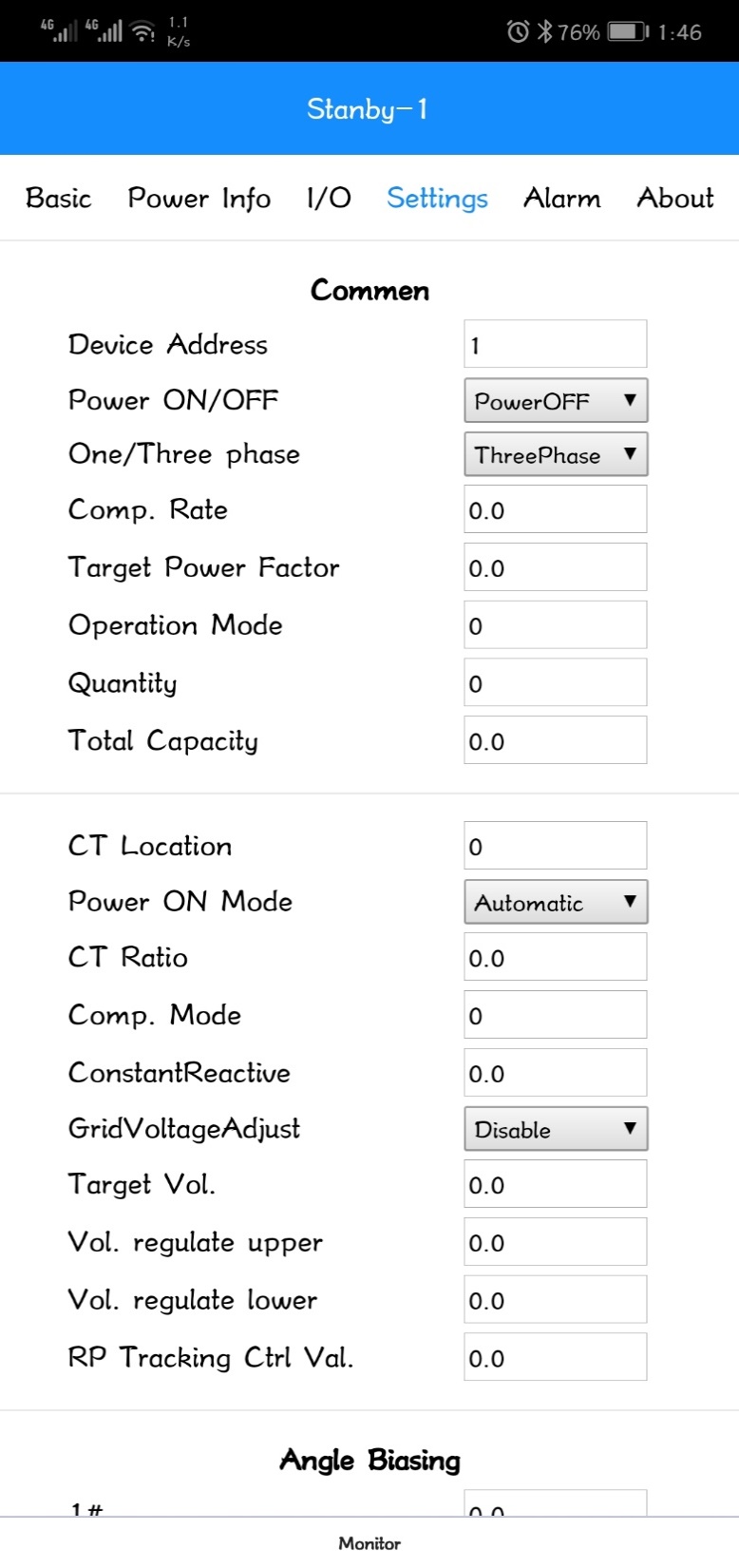 WiFi display – Setting
Setting Interface-Commen

Quantity:
Input the quantity of modules controlled by the WiFi

Total Capacity: 
Set individual compensation points total and machine capacity, that is, combining each single module system rated capacity.

CT location:
For SVG single module, it supplys both gird side and load side.
For others, it only can support the load side.
Noted: Detailed please refer last page.
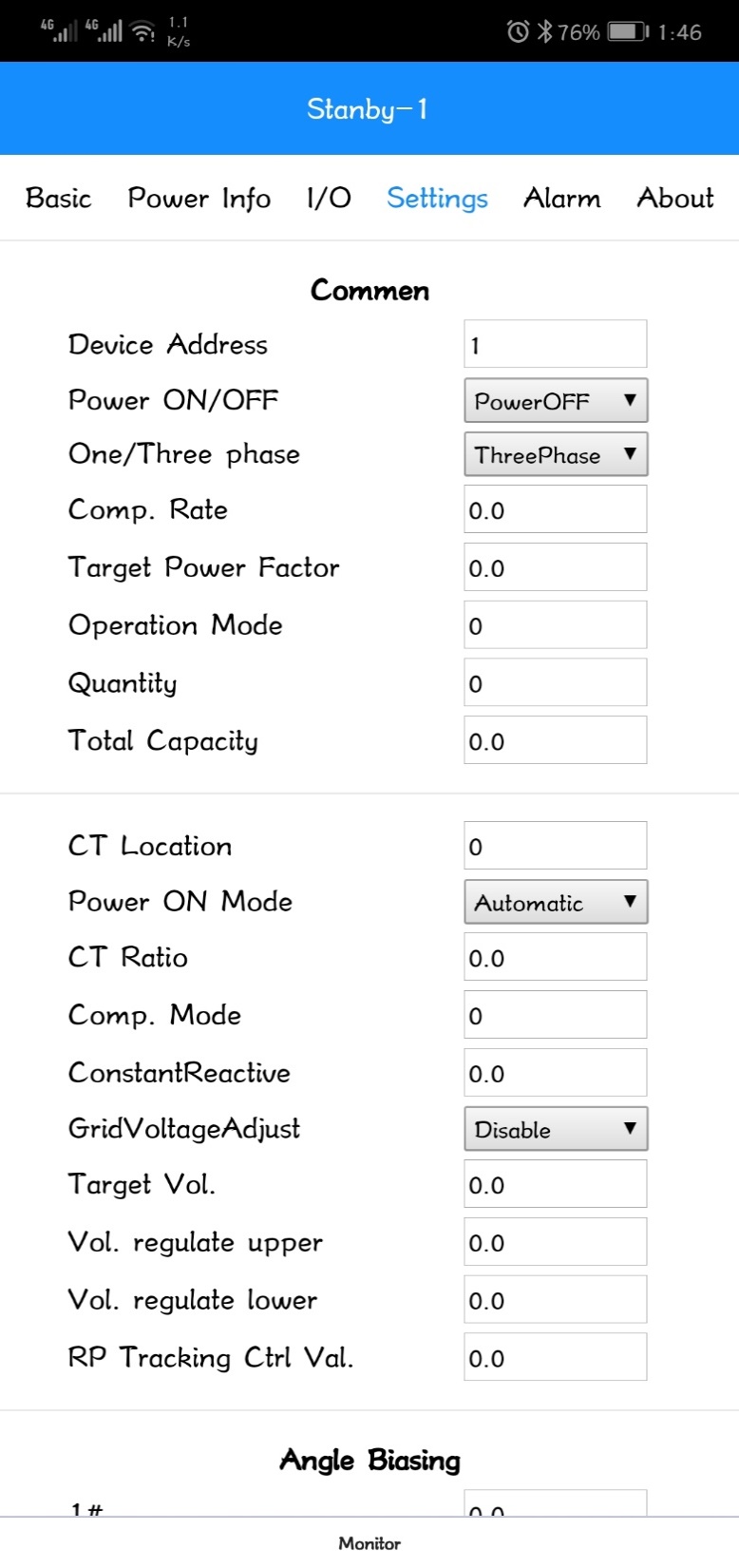 WiFi display – Setting
Setting Interface-Commen

Power On Model
In automatic mode , after the system is power on, the products will automatically start working. In the manual mode, it needs to be started by artificial execution in the monitoring interface.

CT ratio: 
The setting value need to correspond to the actual changes of external CT. The setting range: 150~30000. (500 means 500:5 .)

Noted: The secondary side only can be 5.
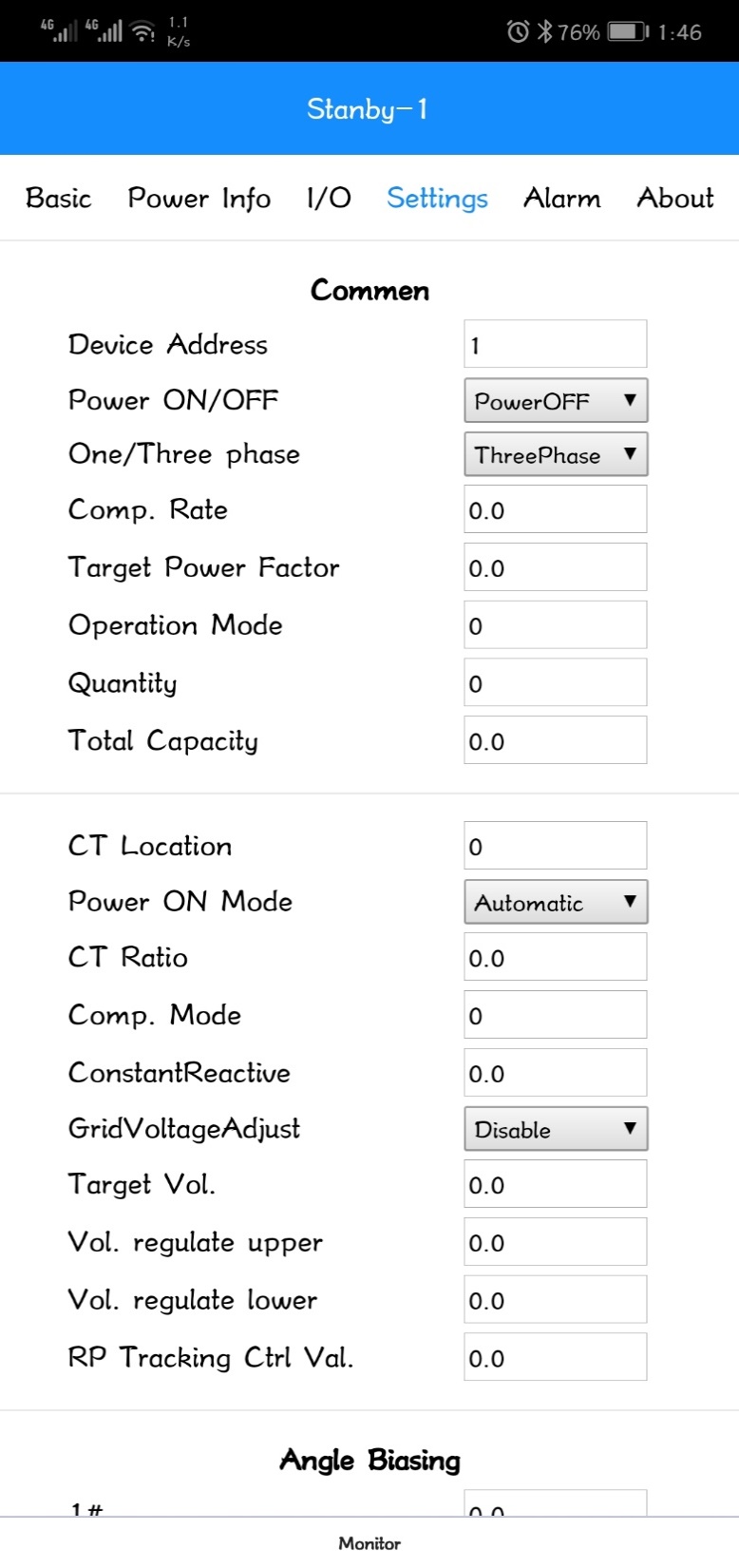 WiFi display – Setting
Setting Interface-Commen

Comp. Rate: 
Set the compensation ratio of compensation current measured by the product itself. The setting range is 0~1, 1 on behalf of 100%.

Constant Reactive: 
When the operation mode selection constant reactive, is used to set the value of constant reactive power output, you can select the output inductive or capacitive power by setting the positive and negative values. (user have to ask manufacturer engineer first before set it )
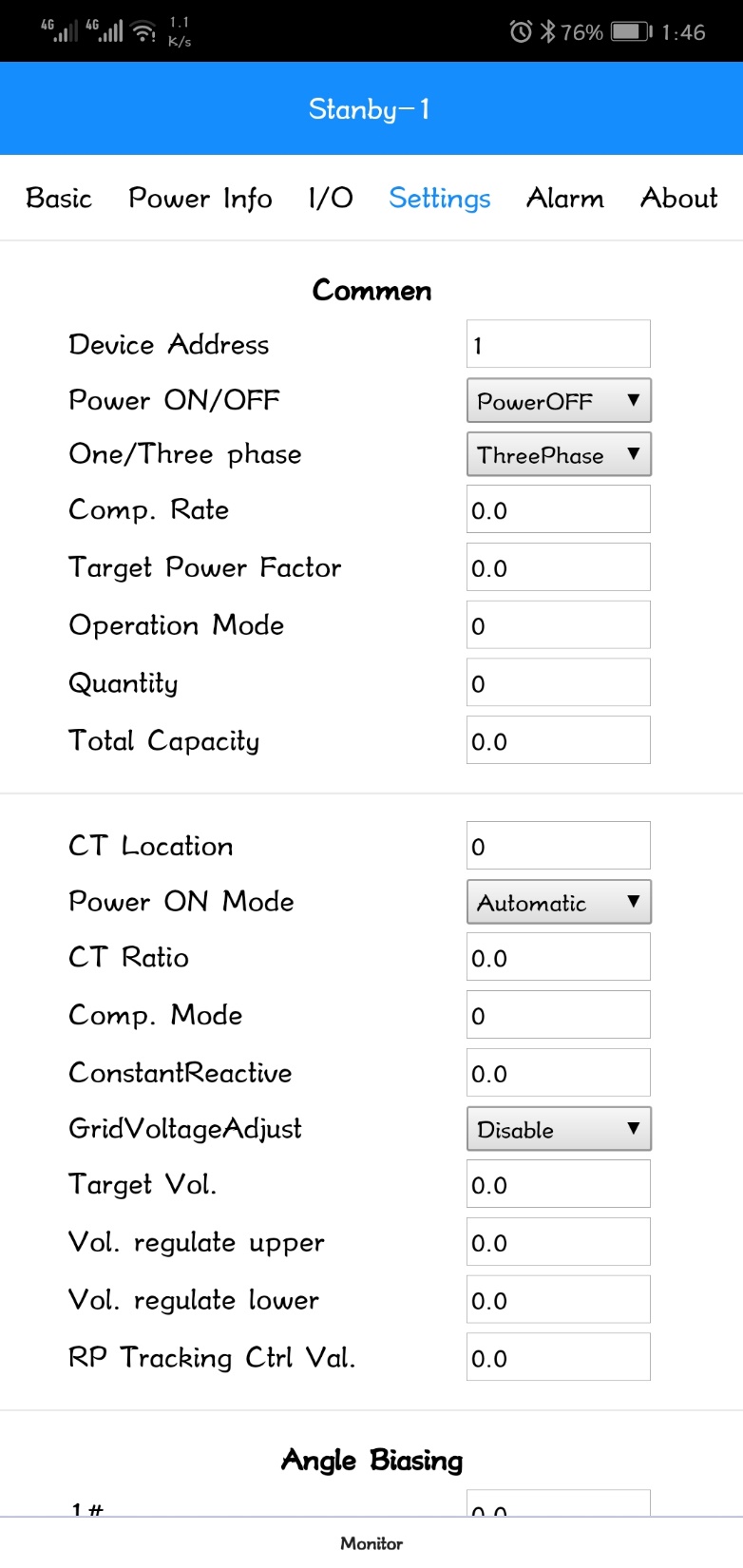 WiFi display – Setting
Setting Interface-Commen

Grid Vol. Adjust: 
Default setting is Disable. Set the voltage target value. The machine will compensate the voltage if system voltage over the range of target voltage.

Target Vol: 
When the value exceeding the target voltage setting range, the product will go to adjust the voltage from other operation mode
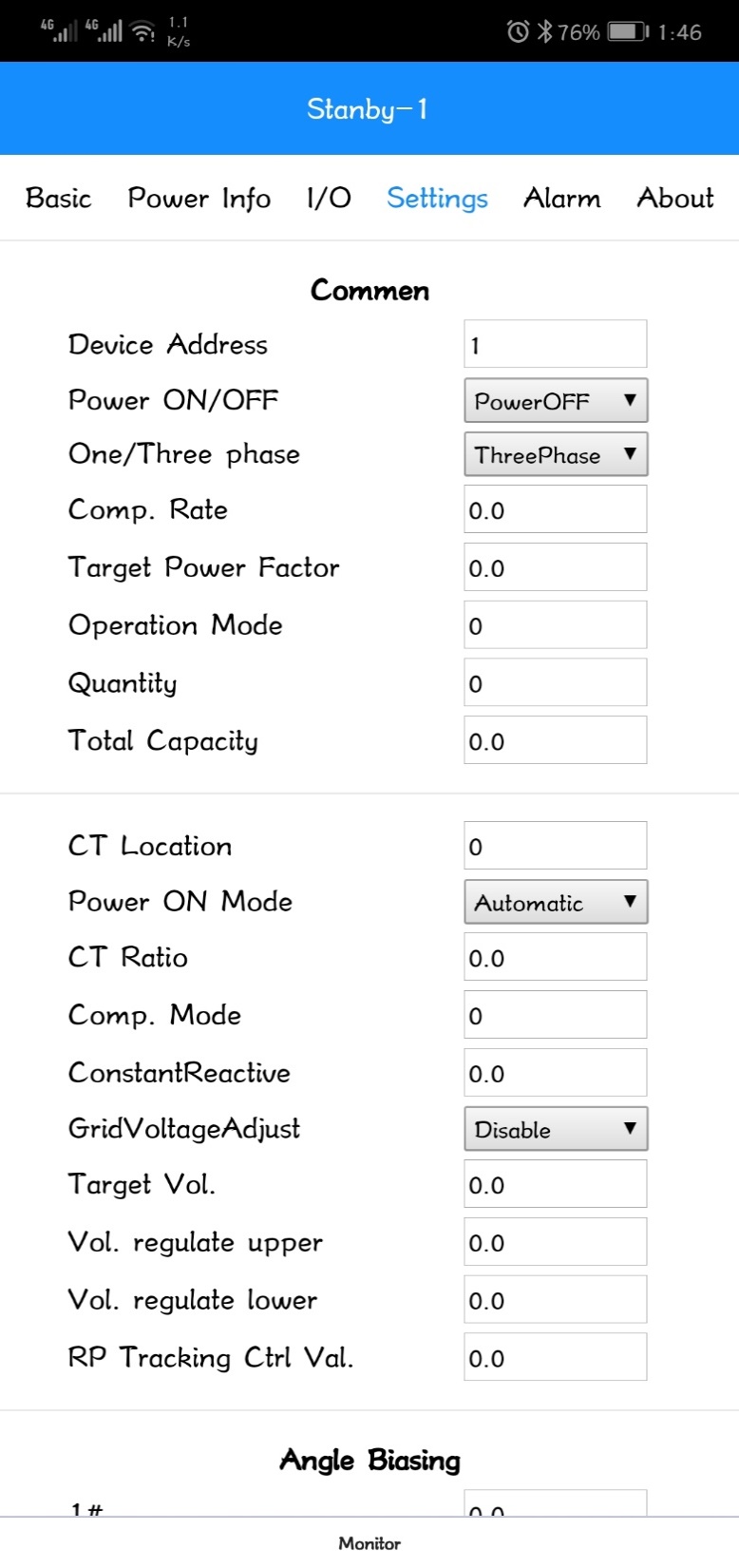 WiFi display – Setting
Setting Interface-Commen

Vol. regulate upper:
If the voltage over upper limite of target voltage , the product will go to reduce voltage from other operation mode 
Vol. regulate lower :
If the voltage over lower limite of target voltage , the product will go to improve voltage from other operation mode (this voltage stable function only for especial model product)
Noted: These two function only can work when the Grid Vol. Adjust is enable.
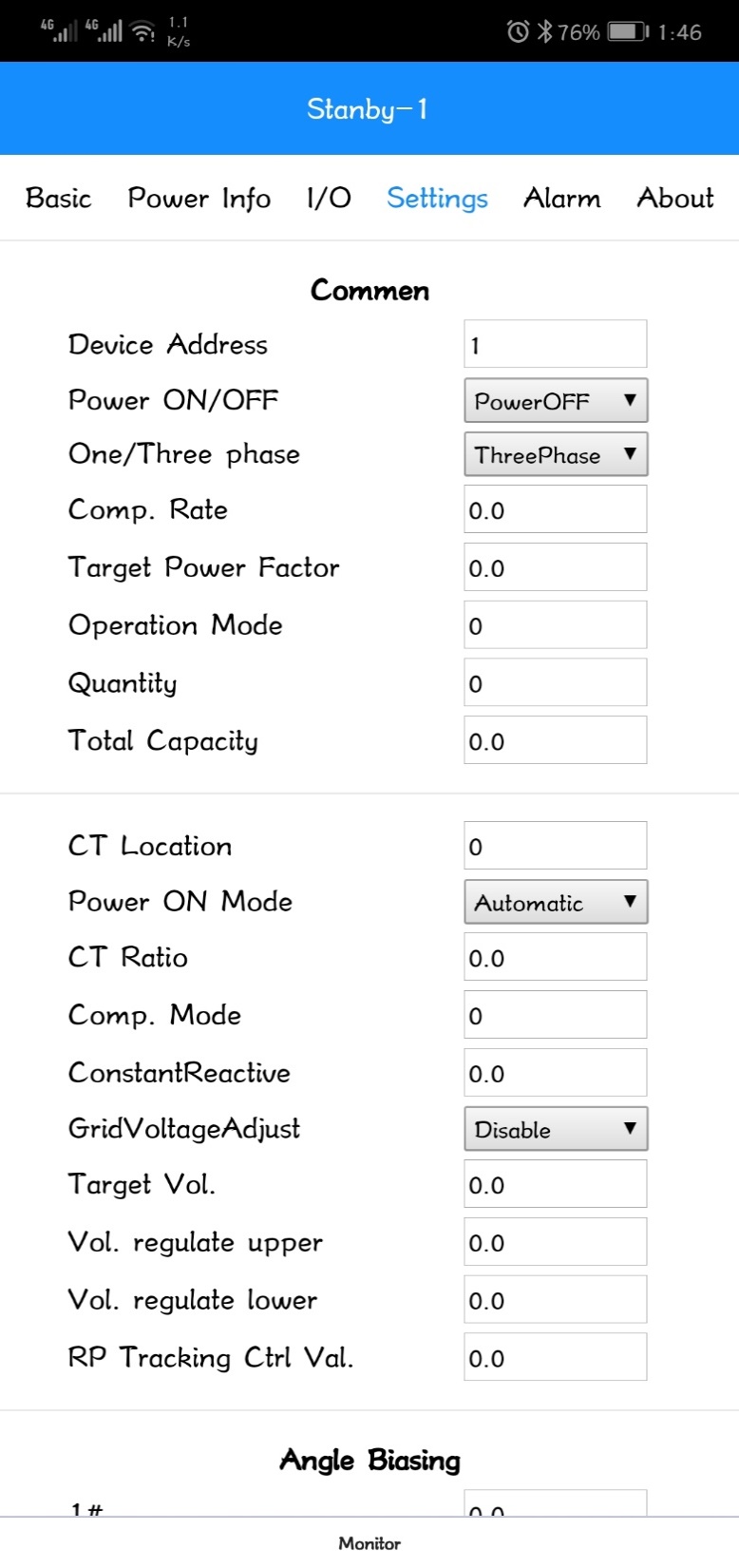 WiFi display – Setting
Setting Interface-Commen

RP Tracking Ctrl Val:
Cause AHF itself will C current to compensate the reactive power generated by itself. This function is to adjust the current. Each unit is 1kvar. Plus is inductive and minus is capacitive. 

Noticed: Please contact Sinexcel engineer before changing this parameter.
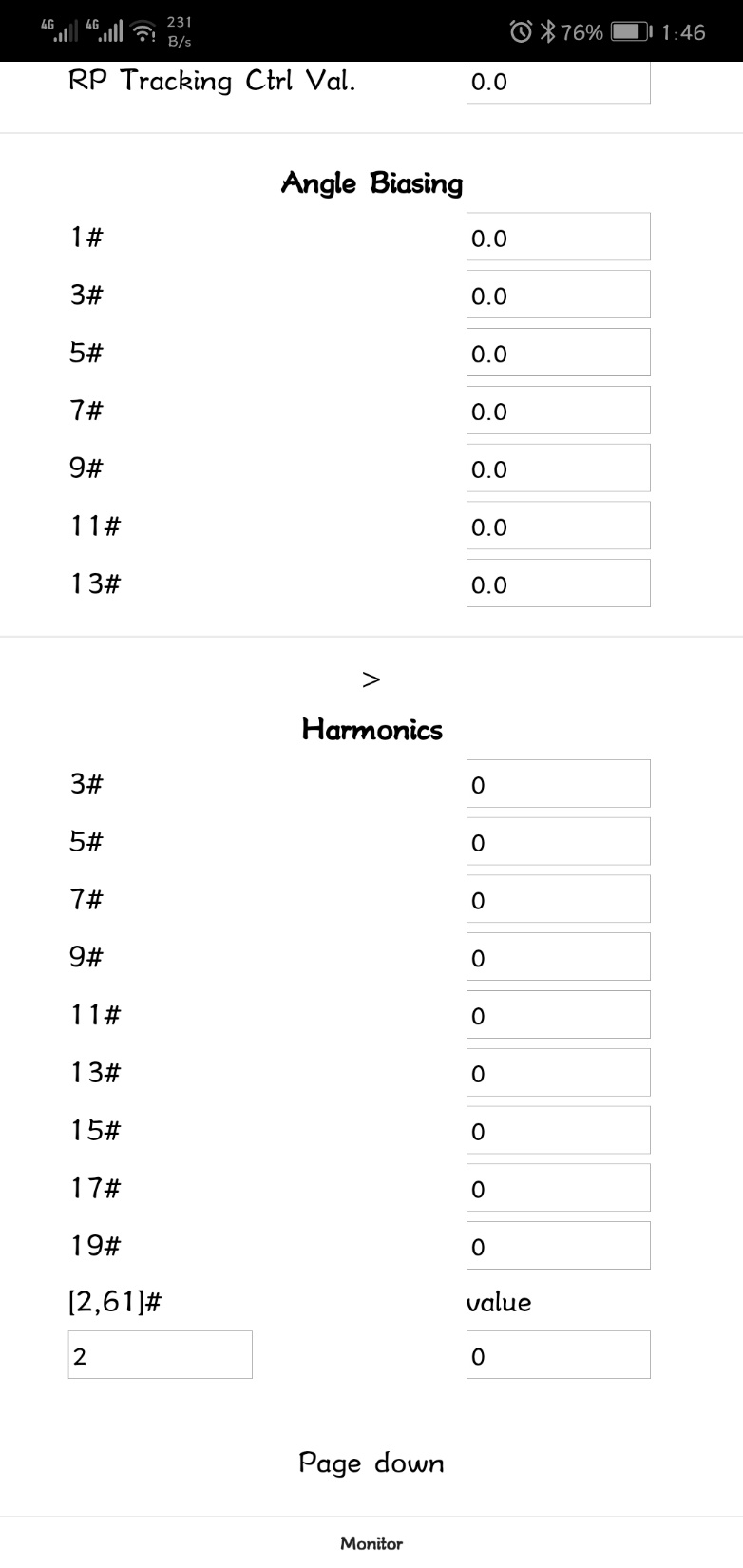 WiFi display - Settings
Setting Interface-Angle Biasing

Default setting is 0.
3 to 13 times harmonic phase angle offset and harmonic compensation rate. When some phase difference happened due to the transformer or some thing, 
adjust this parameters can approve the compensation performance.
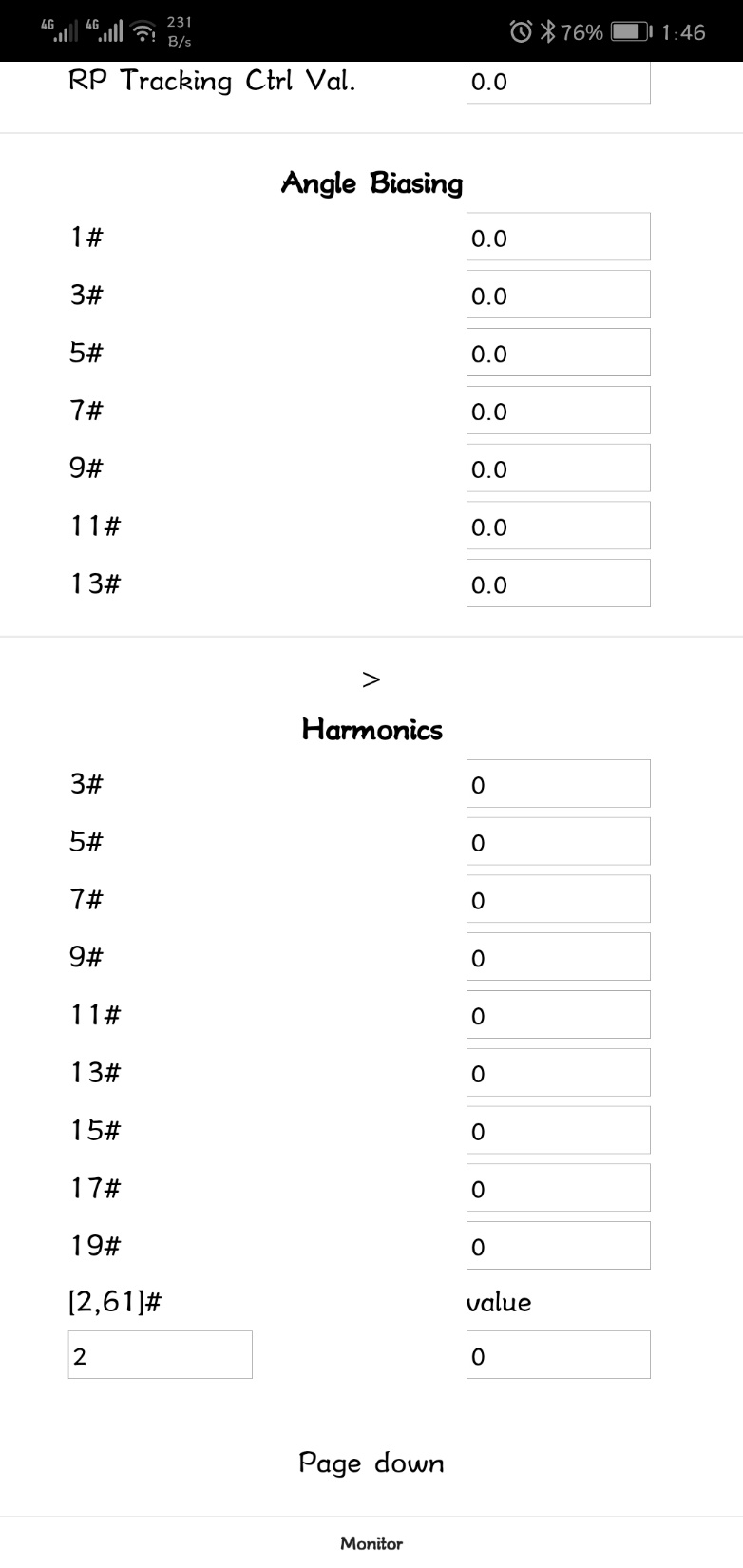 WiFi display - Settings
Setting Interface-Harmonic 

Harmonic compensation rate of each order which is from 2nd order to 50th order.
And each order can be changed from 0%~110%.
The last bank can select which order you want to change, and next blank is where you need to input the correspond rate.
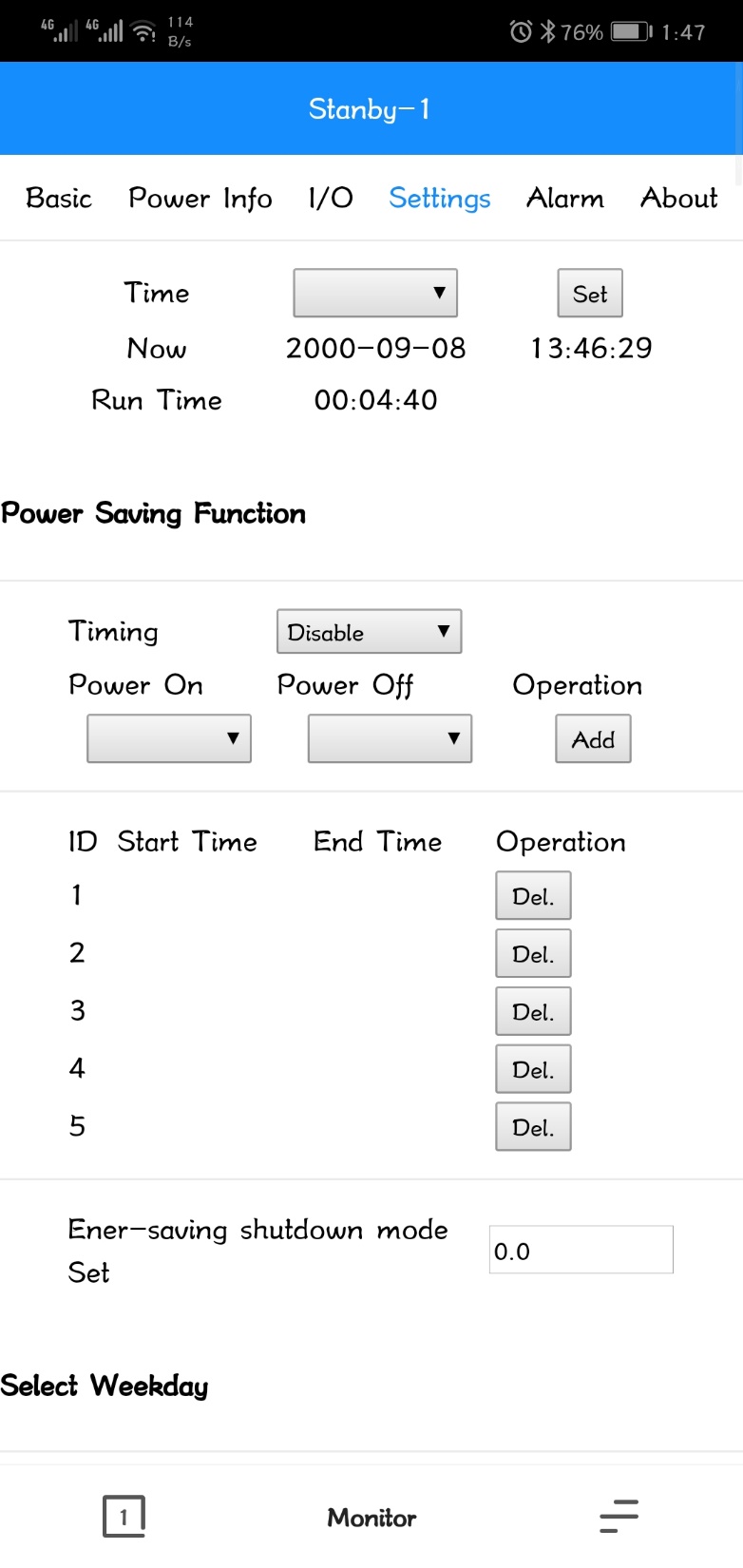 WiFi display - Settings
Setting Interface-Time 

Set the time of the product.

Setting Interface-Power Saving Function

Using this function, we can set the AHF to work at some time and sometimes not working.
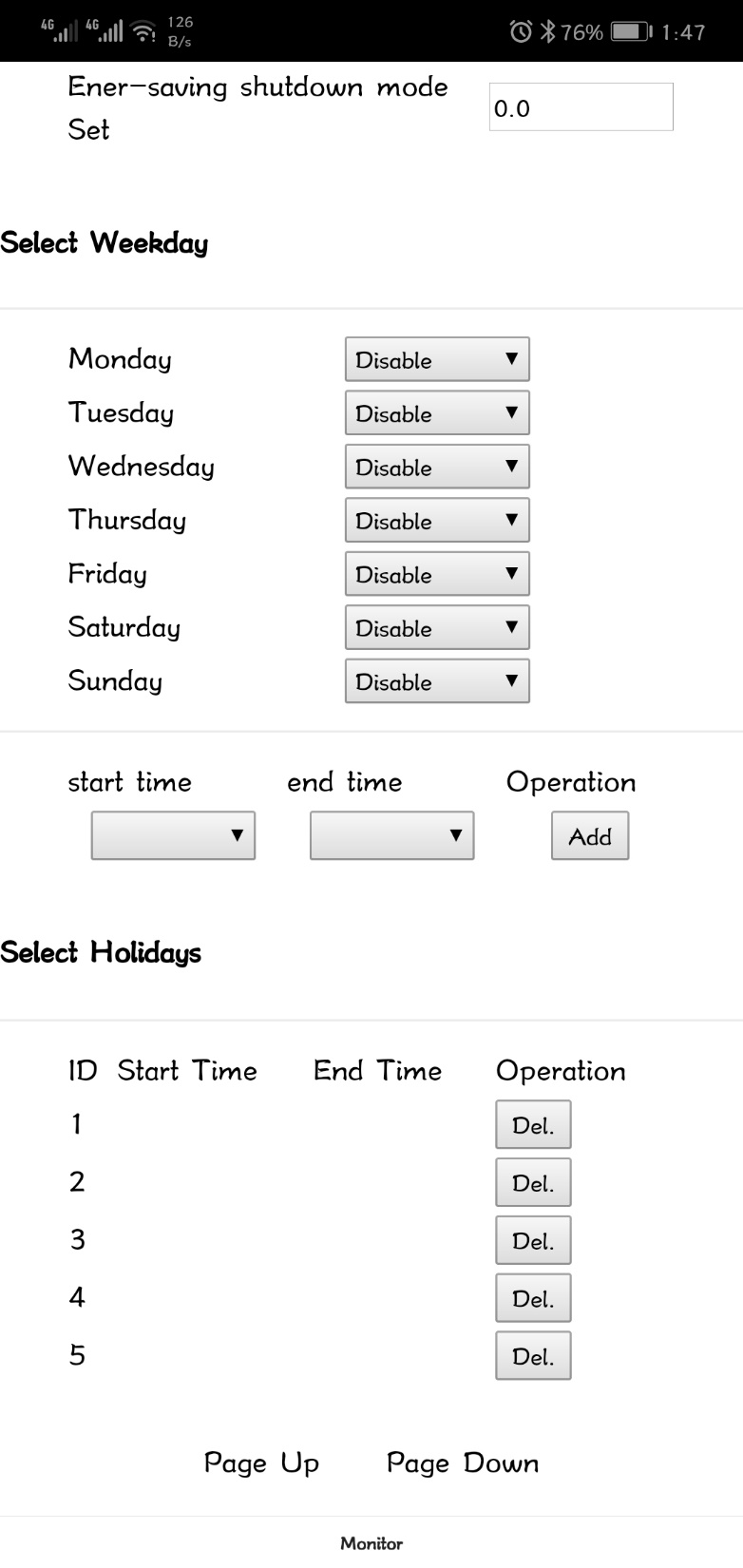 WiFi display - Settings
Setting Interface-Power Saving Function

Using this function, we can set the AHF to work at some time and sometimes not working. 

Also, We can choose the time by week or by holiday.
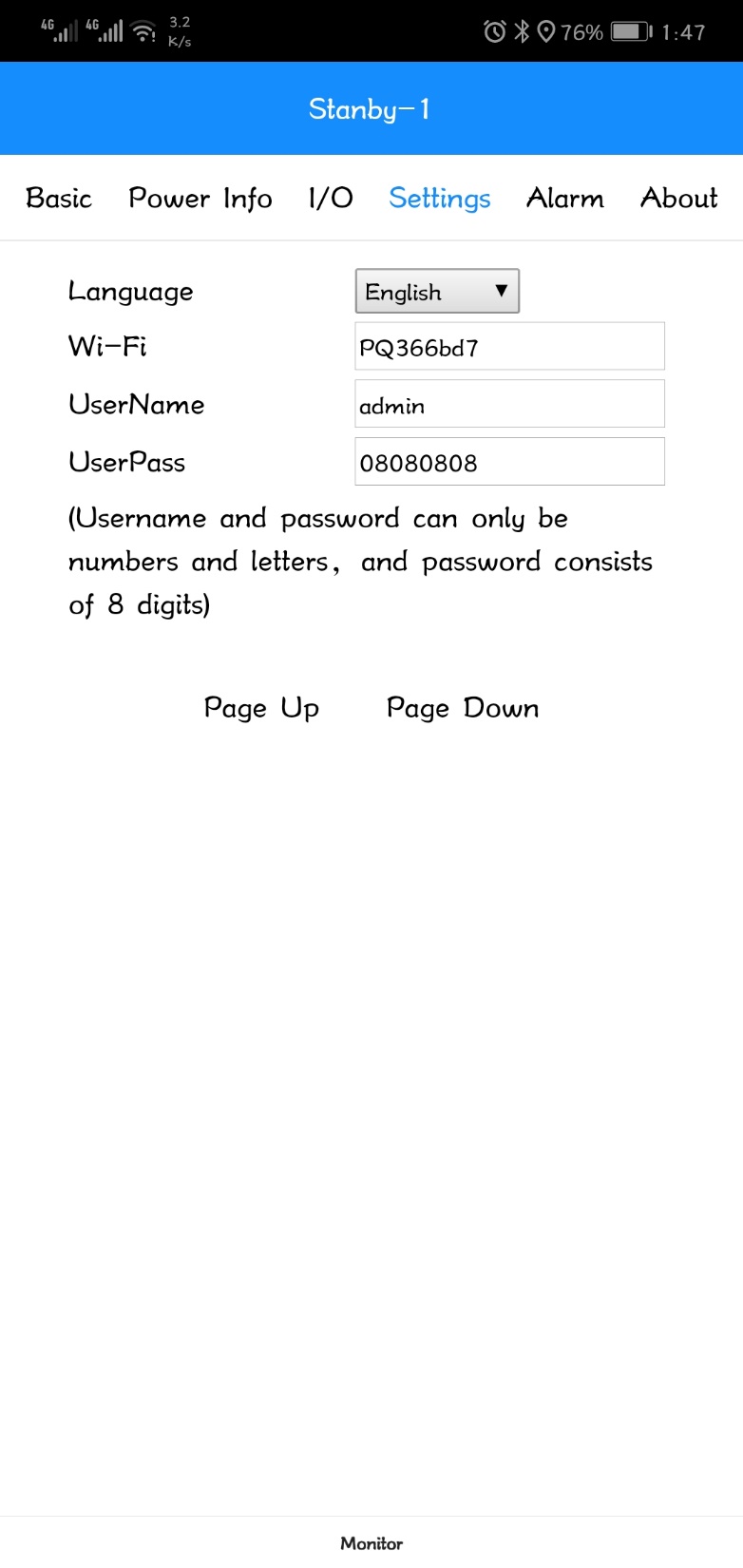 WiFi display - Settings
Setting Interface

Language: 
choose the language which customer prefer.

Wi-Fi: 
Set the WiFi name 

UserName

UserPass
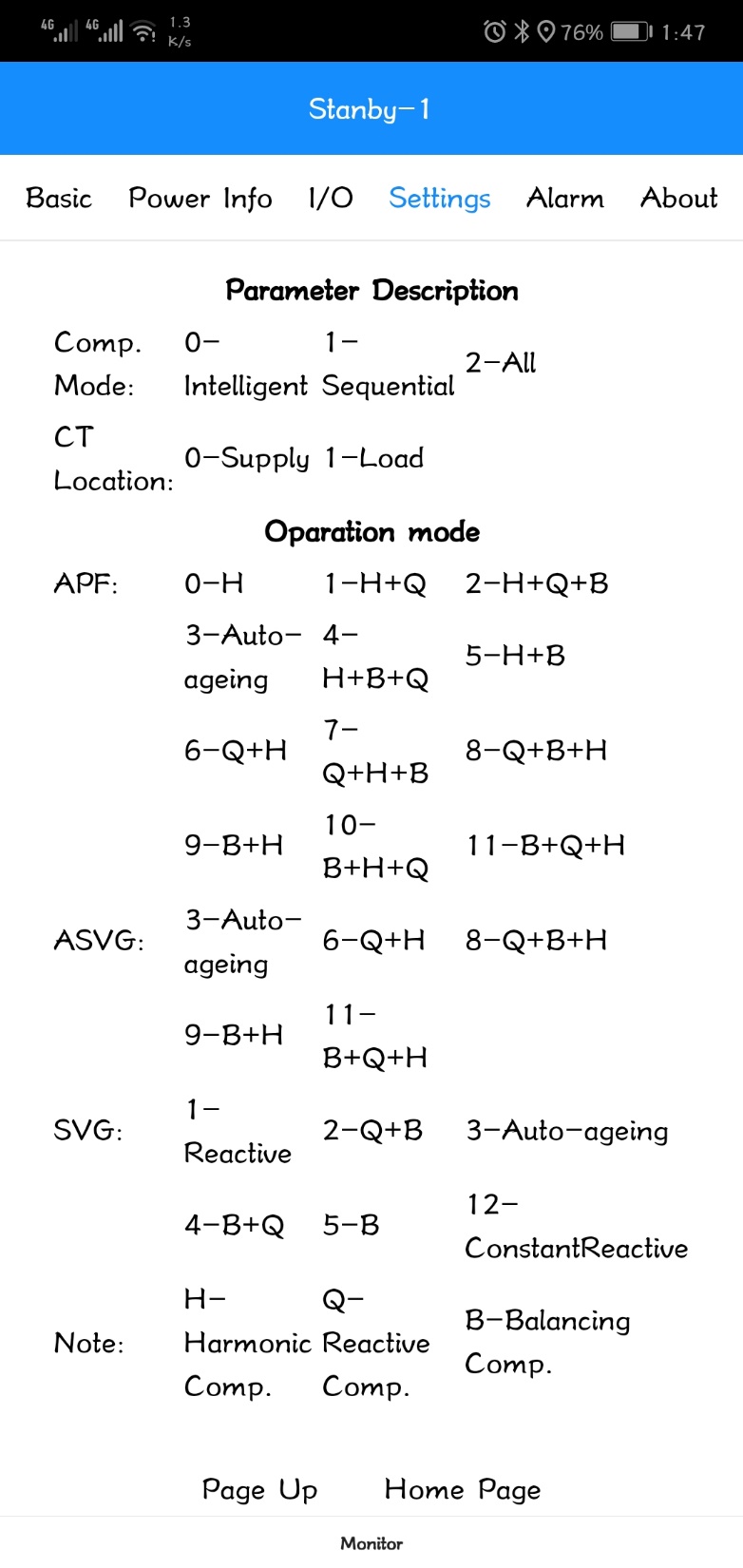 WiFi display - Settings
Setting Interface-Guidence
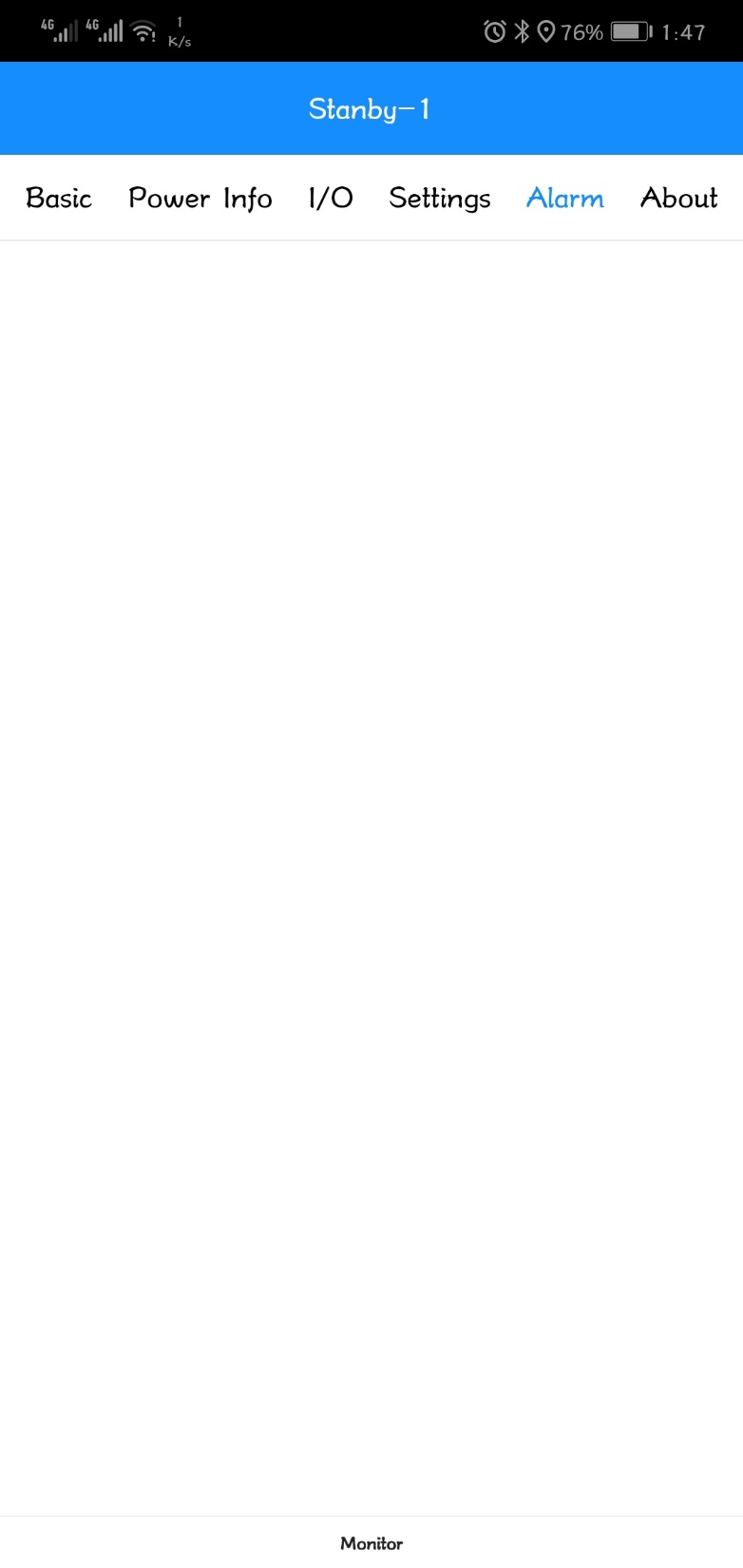 WiFi display - Alarm
Alarm Interface 

From this interface, you can see all the alarm record happened in the past.
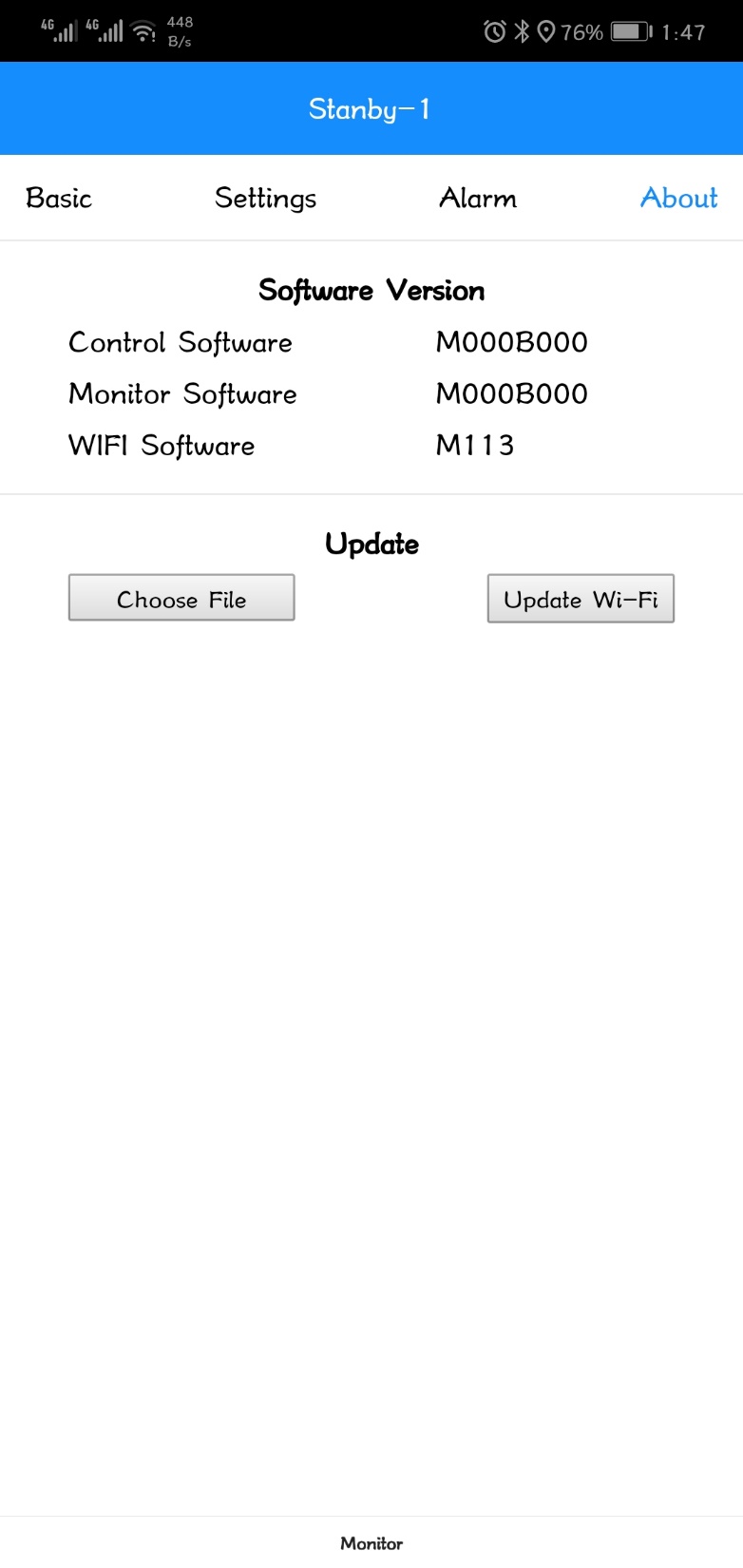 WiFi display - About
About Interface


Software Version

Update 
Download the date though WiFi.
THANKS